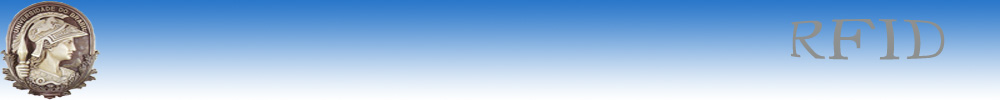 Radio Frequency Identification (RFID)Trabalho de Redes de Computadores IProfessor Otto
Grupo:
Hailton Antunes -  DRE: 109096075
Henrique Werner – DRE: 109044329
Leandro Alves - DRE: 109044191
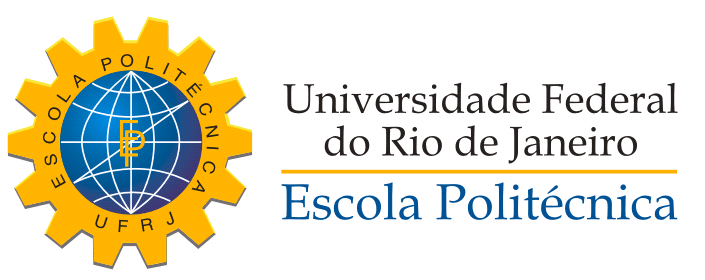 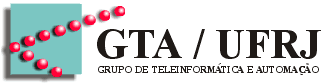 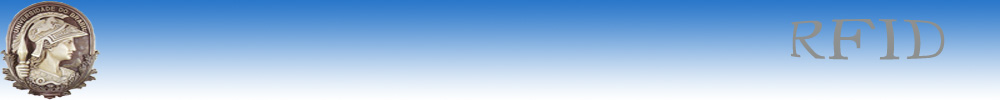 Resumo:
A tecnologia RFID (Radio Frequency Identifier, ou, em português, Identificação por Rádio Freqüência) foi desenvolvida visando a rastreabilidade e identificação de produtos, auxiliando na automatização de fases da linha de produção, com isso, reduzindo o número de pessoas utilizadas o controle e gerência dos estoques.
Neste trabalho, descreveremos esta tecnologia e sua história, o estado da arte e suas aplicações no mercado brasileiro e internacional, junto com suas perspectivas futuras, segundo a visão dos autores.
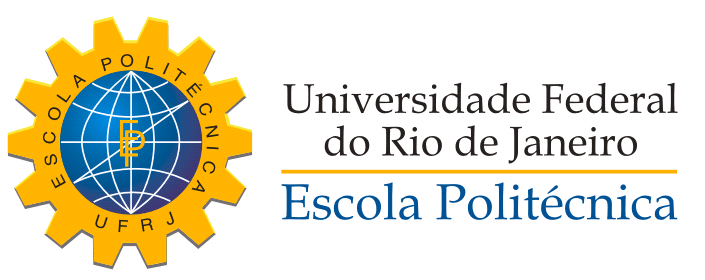 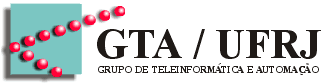 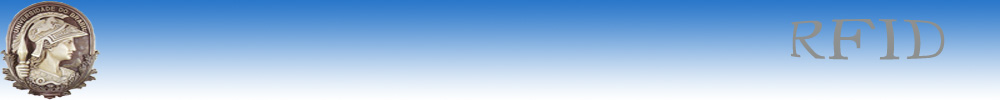 História(1):
Segunda Guerra Mundial
 Radioatividade
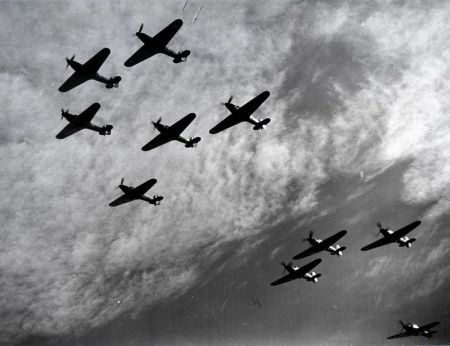 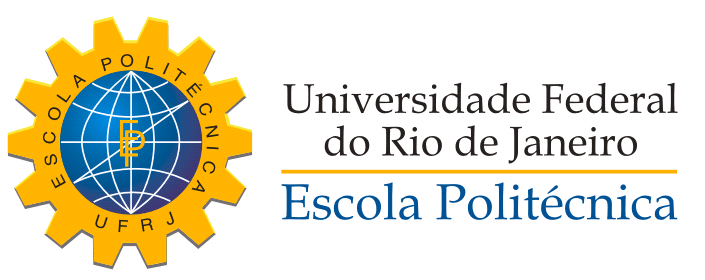 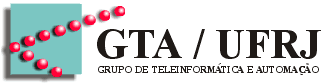 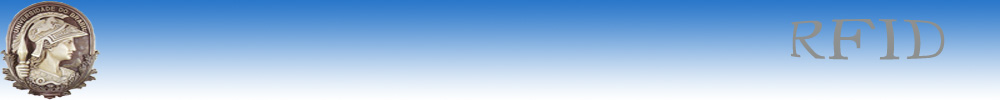 História:
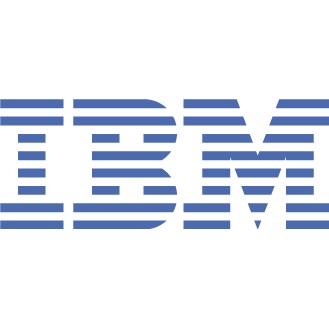 Guerra de Patentes
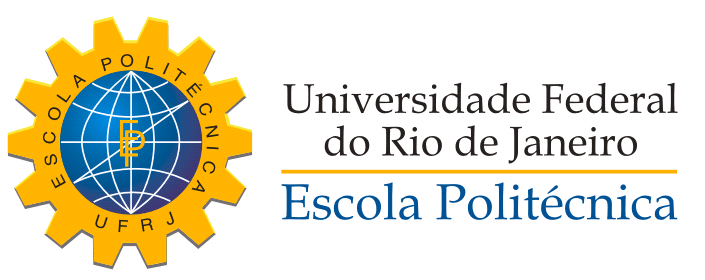 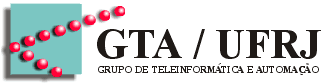 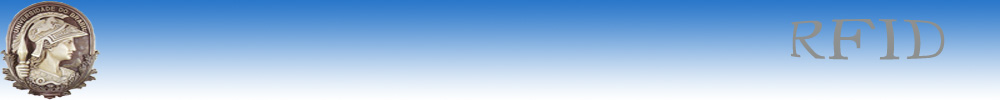 Componentes:
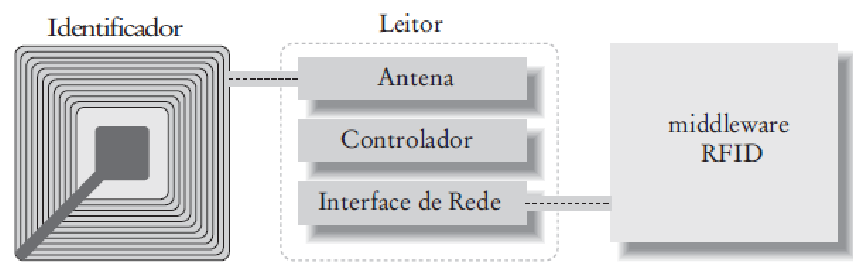 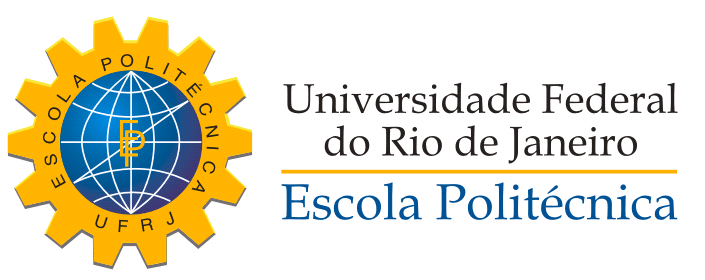 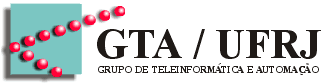 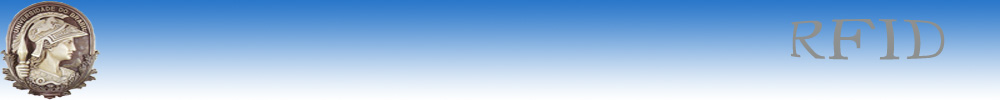 Tipos de Tags:
Tags Ativas
Tags Passivas
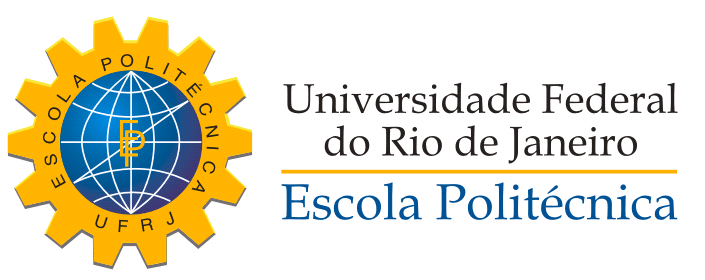 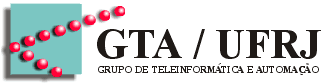 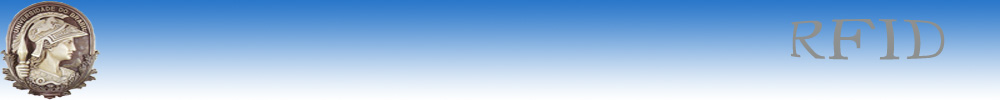 Banda de Frequência:
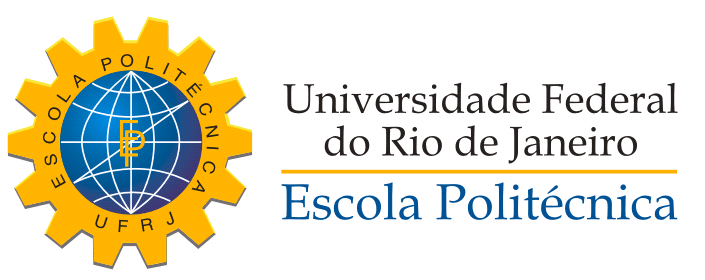 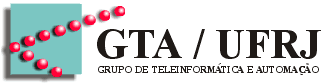 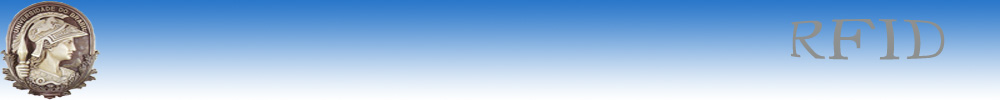 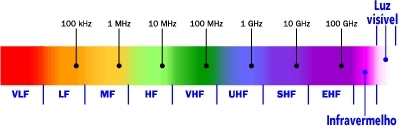 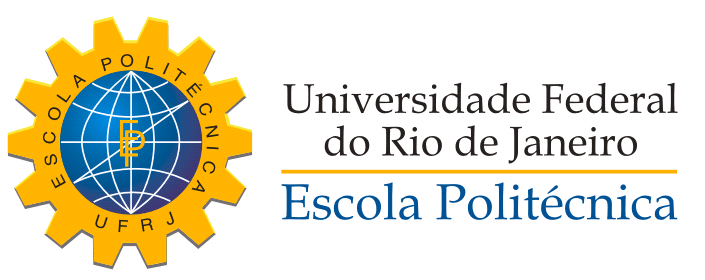 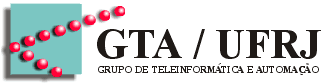 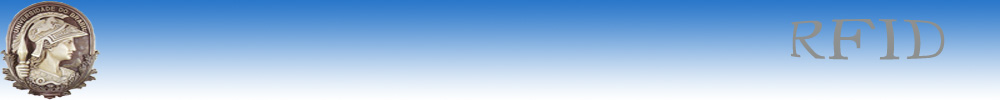 Aplicações:
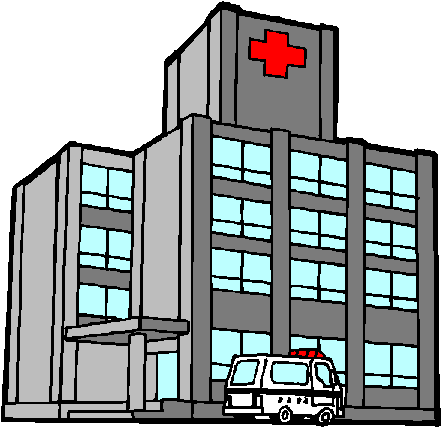 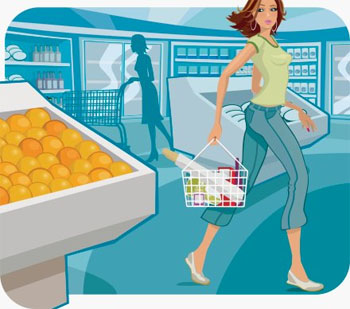 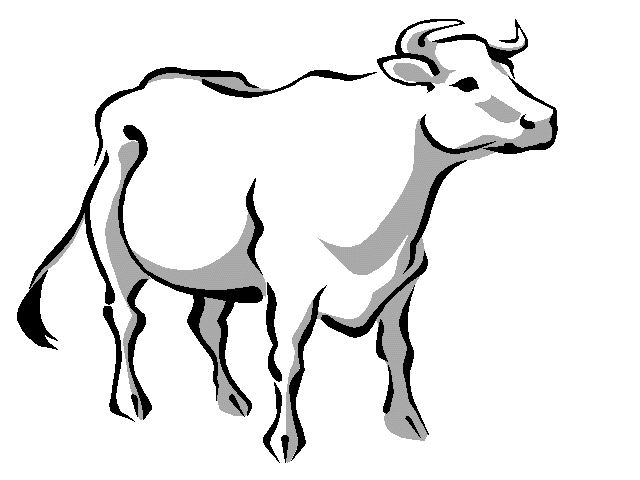 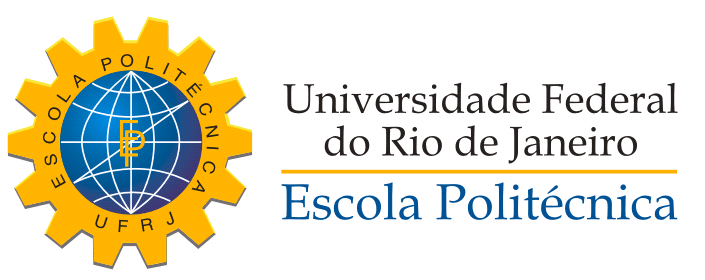 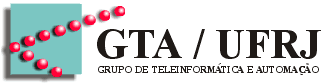 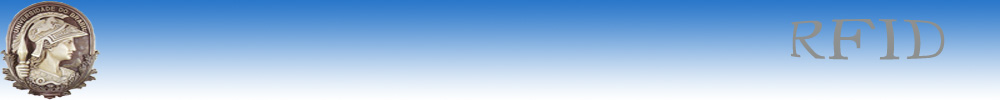 Vantagens:
Durabilidade
Confiabilidade
Armazenamento
Leitura
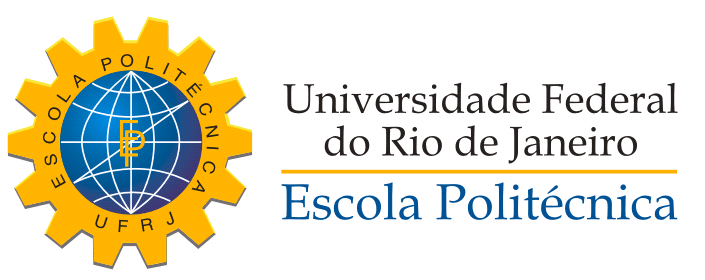 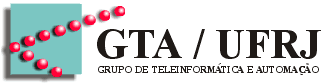 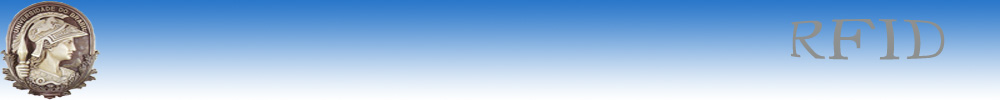 Desvantagens:
Custo
Material
Padronização
Privacidade
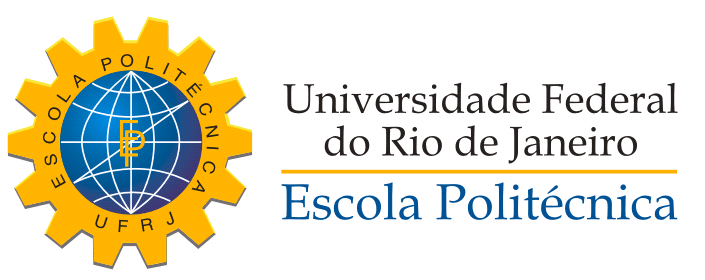 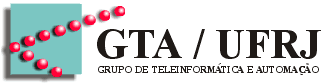 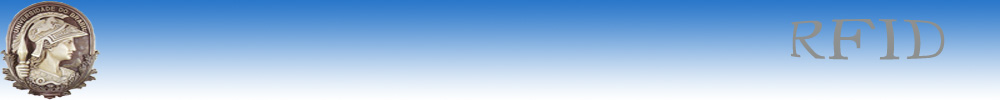 Normalização:
EPC
ISO
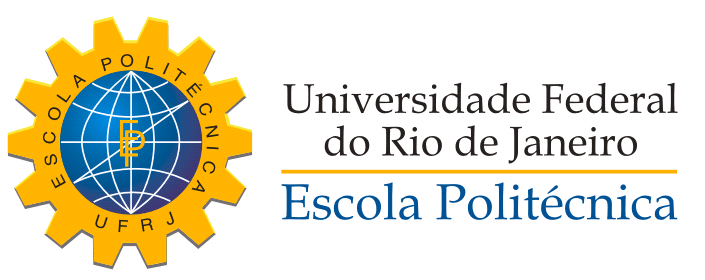 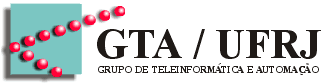 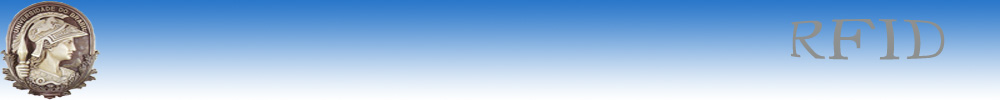 Ética:
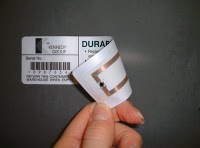 Retirada de Etiquetas
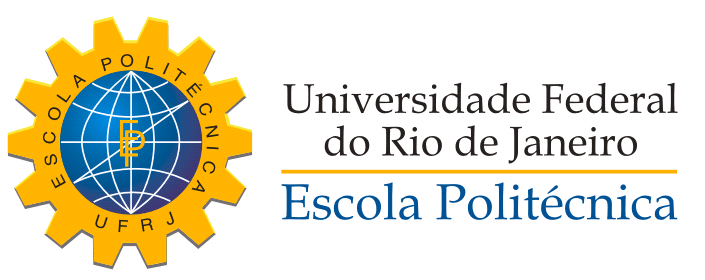 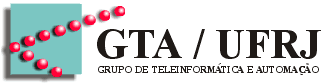 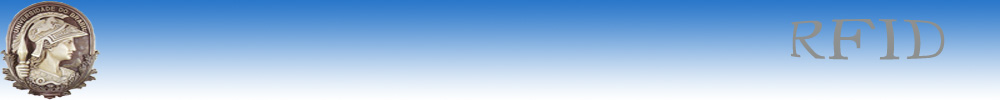 Futuro RFID:
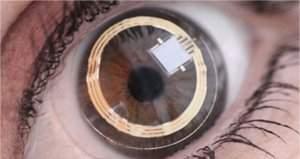 Seres Humanos
Internet das coisas
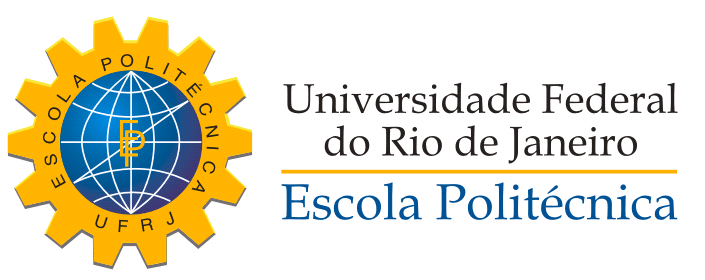 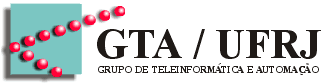 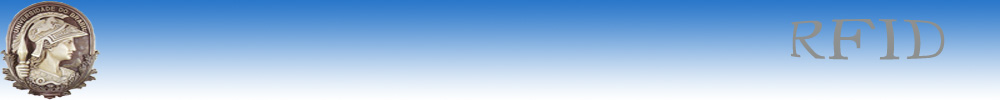 Pergunta 1:
Cite os dois tipos de antenas RFID e a principal diferença entre elas.
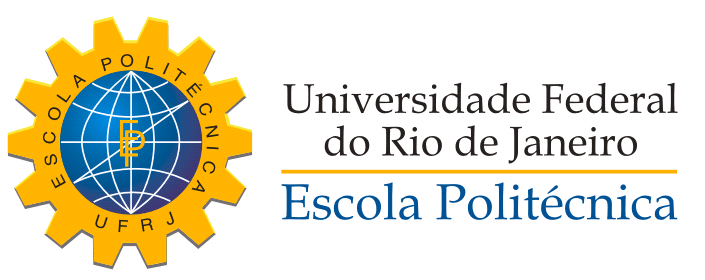 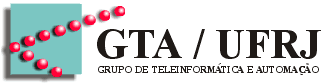 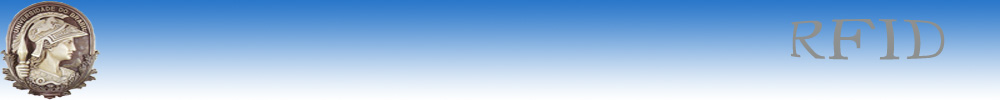 Pergunta 2:
Cite duas vantagens do uso comercial da tecnologia RFID, justificando.
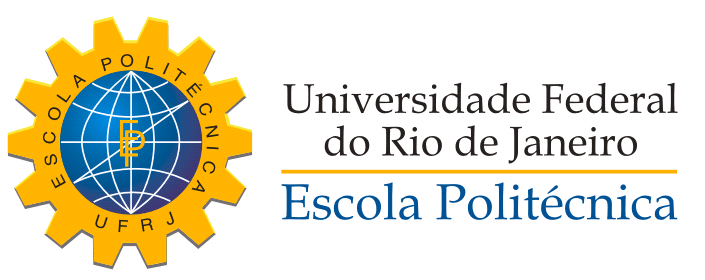 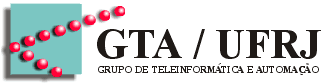 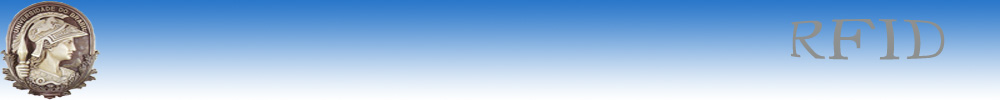 Pergunta 3:
Qual é a grande preocupação, com relação a questões éticas, do uso da tecnologia RFID nos produtos? Que medida pode ser tomada como forma de se evitar esse problema?
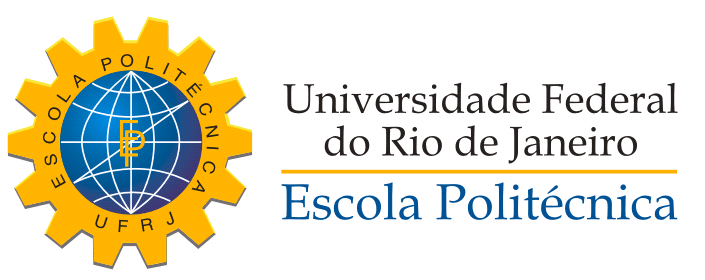 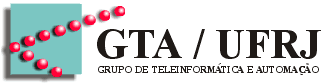 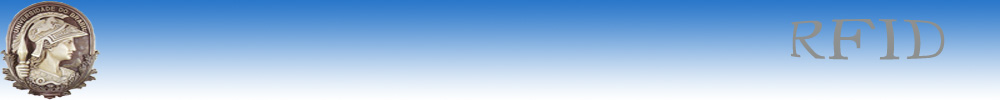 Pergunta 4:
Cite 3 aplicações do RFID.
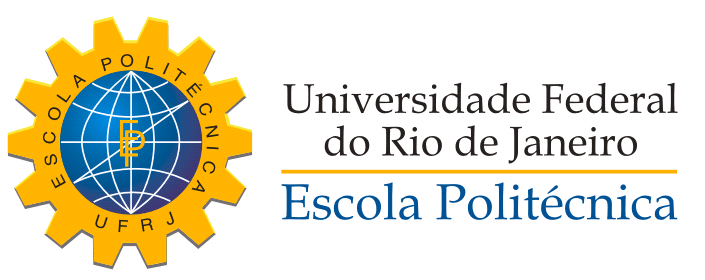 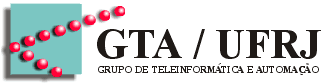 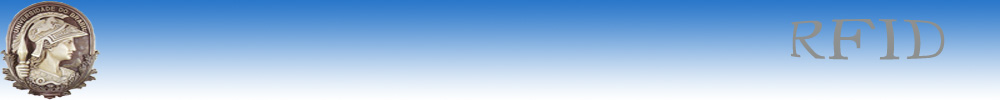 Pergunta 5:
Defina o que é o serviço ONS e como funciona.
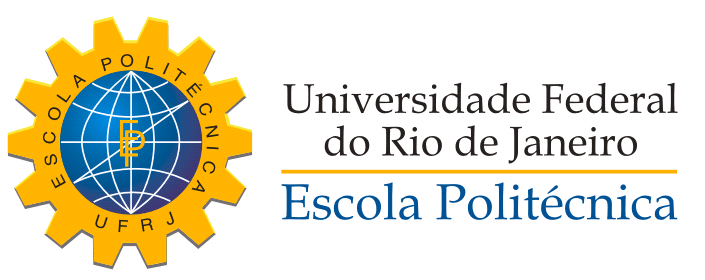 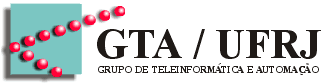 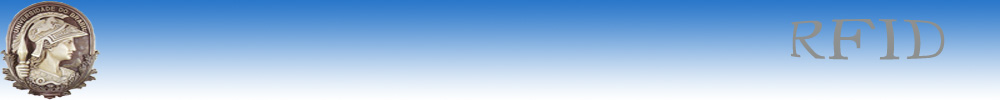 Fonte Figuras:
www.ibm.com
www.recantodaline.blogspot.com
www.rainhadolar.com 
www.portalsaofrancisco.com.br
motosemotores.blogspot.com
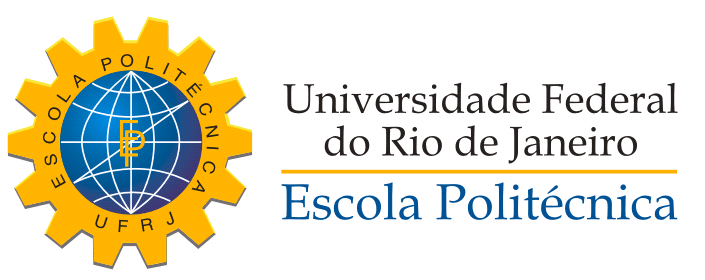 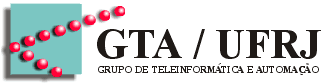